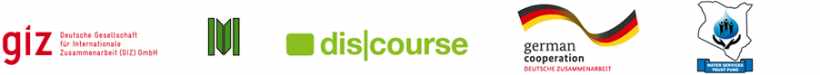 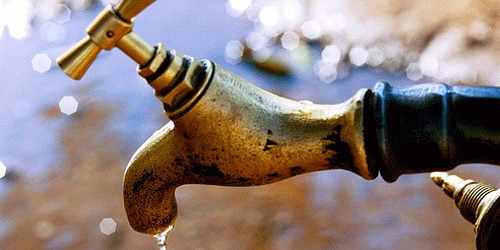 «Water Sector Reform in Kenya »
Trainings 24.-28.8. and 28.9.-2.10.2015
Operation and maintenance issues
Based in parts on DWA/Engicon „Standard O&M Procedure, modified by Margraf Publishers
Table of Content

Operation
Maintenance
Inspection
Repair
Monitoring
Checks
Measurement
[Speaker Notes: Definitions

Normal operation: 
Operation in accordance with the design of the facility

Maintenance:
Maintenance covers the combination of all technical and administrative measures as well as measures of management during the life cycle of an item under consideration for the maintaining of the serviceable condition or the return to this state, so that it can fulfill the required function. 

Preventative maintenance:
Preventative maintenance covers all measures for the delaying of the degradation of the existing reserves for wear

Inspection: 
Inspection covers the measures for the determination and assessment of the actual status of an item under consideration including the determination of the causes for wear and the derivation of the necessary consequences for a future usage. 

Monitoring A regular follow up of the operation (prerequisite for the correct function of the complete facility as well as of the individual plant components). For monitoring, scope and frequency of checks, sampling, tests, measurements and analyses are to be regulated clearly. 

Check procedures 
for the whole facility are necessary in order to be sure of the good condition of the technical wastewater as well as mechanical, electrical, measurement and control engineering installations. 
They should be an integral part of the operation]
Repair:
Repair covers measures for the creation of the required reserves for wear of an item under consideration without technical improvement.
Normal operation: Operation in accordance with the design of the facility.During operation of the wastewater treatment plant, the requirements for the discharge of wastewater shall be in accordance with local standards. 
Regulations are to be made for deviating states of operation.
General operational management and 
operational control of the complete facility (I)
The following points are to be described for normal operation and the necessary tasks are to be laid down:
Design values to be met (e.g. water quantities) 
Power supply: control supply and information on facility components relevant for power supply and distribution, 
Other energy supply (gas, fuel, district heat) with information on delivery, storage and employment with associated plant and machinery, 
Water supply: supply of drinking and process water with associated facility components.
Substances hazardous for water with scope, usage locations, information on water hazard classes of the individual substances, special rules of conduct and protective measures.
General operational management and operational control of the complete facility (II)
Further points to be described for normal operation and the necessary tasks to be laid down:
Individual instructions for the facility components of the inflow, mechanical stage, biological stage, discharge, sludge treatment, with the following sub-points: 
Flow diagram, 
Technical data (main measurements, capacities, etc)., 
Control elements, 
Automatic operation/manual operation (control/regulation/control variables, etc)., 
Peculiarities of the structure from the operational point of view.
Maintenance:Maintenance covers the combination of all technical and administrative measures as well as measures of management 
during the life cycle of an item under consideration 
for the maintaining of the serviceable condition 
or the return to this state, 
so that it can fulfill the required function.
Organization of the Maintenance:Own maintenance personnel are to be prepared for the tasks through regular professional further training. 
The allocation of on-call duty is to be organized so that, in the case of faults, repair measures can be initiated at any time at short notice, if required, also with the support of external agencies. 
Type and scope of availability of spare parts are to be established based on procurement times and facility risks. 
Facility-specific risks with maintenance are to be recorded
Preventative maintenance:Preventative maintenance covers all measures for the delaying of the degradation of the existing reserves for wear.
Organization of the Preventive Maintenance For wastewater treatment plants the preventative maintenance activities with the associated intervals are to be laid down and kept up-to-date in preventative maintenance plans by the operator.
 The details of the manufacturer’s as well as own experience gained from the inspections as well as that from failure events are to be taken into account. 
The completion of the preventative maintenance and findings on the facility that may be gained are to be documented for future preventative maintenance.
Inspection: Inspection covers all measures for the assessment of the actual status of an item under consideration 
including the analysis/determination of the causes for wear and the decision of the necessary consequences for a future usage.
Organization of Inspection:The inspection activities for each facility with the associated intervals are to be laid down and kept up-to-date by the operator in the inspection plans.
The completion of the inspection and its findings are to be documented.
In order to ensure a complete processing of all activities within the scope of the inspection, these are to be recorded in detail and to be supplemented by additional information such as, for example: 	* Safety requirements, 	* Required resources, 	* Firms or specialists/technical experts to be called upon, 	* Necessary measuring equipment
Repair:Repair covers measures 
for the creation of the required reserves for wear of an item under consideration 
without technical improvement.
Organization of Repair:Repairs take into account the details of the manufacturer as well as own experience gained from preventative maintenance, inspection and previous repair activities.
The preparatory and subsequent tasks are to be laid down and kept up-to-date. 
Faults and facility failures are to be recorded and assessed for weak point analysis and improvement of operating safety with regard to type and cause of damage.
Technical documents such as design drawings. operating instructions or part lists are to be made available.
Monitoring A regular monitoring of the operation is prerequisite for the correct function of the complete facility as well as of the individual plant components. 
For monitoring, scope and frequency of checks, sampling, tests, measurements and analyses are to be regulated clearly.
Checks:Regular checks are to be undertaken on all essential technical wastewater as well as mechanical, electrical, measurement and control engineering installations. Type and scope of the check procedures are to be laid down. 
Check procedures for the whole facility are necessary in order to be sure of the good condition of the technical wastewater as well as mechanical, electrical, measurement and control engineering installations. 
They should be an integral part of the operation, if the essential information flows into and is displayed in the central control room.
Example with AS WWTP, with check procedures the following are in particular to be checked : 

The inflow with regard to noticeable problems such as, for example, color, odor, oil;  with aeration tanks the function of the aerator installations and the appearance of the sludge; 
The function of the secondary settling tank with regard to noticeable problems such as, for example, sludge buoyancy and sludge drift, scraper faults; 
The function of dosing facilities for the provisioning and the addition of resources such as, for example, precipitant, flocculation aid, etc.
Sampling 

Sampling for analyses and measurements are to be carried out according to the generally accepted rules of technology (Standard method for the examinations of water and wastewater, Sampling of wastewater) and the official specifications. 

Type and scope of sampling are to be laid down. All sampling bottles are to be sufficiently marked. Automatic samplers are as a rule to be operated time-proportional or flow-proportional, for self monitoring.
Examinations, Measurements and Analyses 

Type and scope of examinations and analyses procedures are to be laid down. With the determination of analyses and measurement parameters it is to be specified which sample is to be investigated and how the sampling is to take place; e. g:. 
From the non-precipitated, homogenized wastewater sample, 
From the filtered wastewater sample, 
From the original sample. 

Definitions are to be set for the analytical quality assurance (AQA). All AQA measures are to be documented.